LIGO-T2200224-v1
Determining the Feasibility of Matched Filter Searches for Core-Collapse Supernovae
Pavani Jairam
Mentor: Ryan Magee
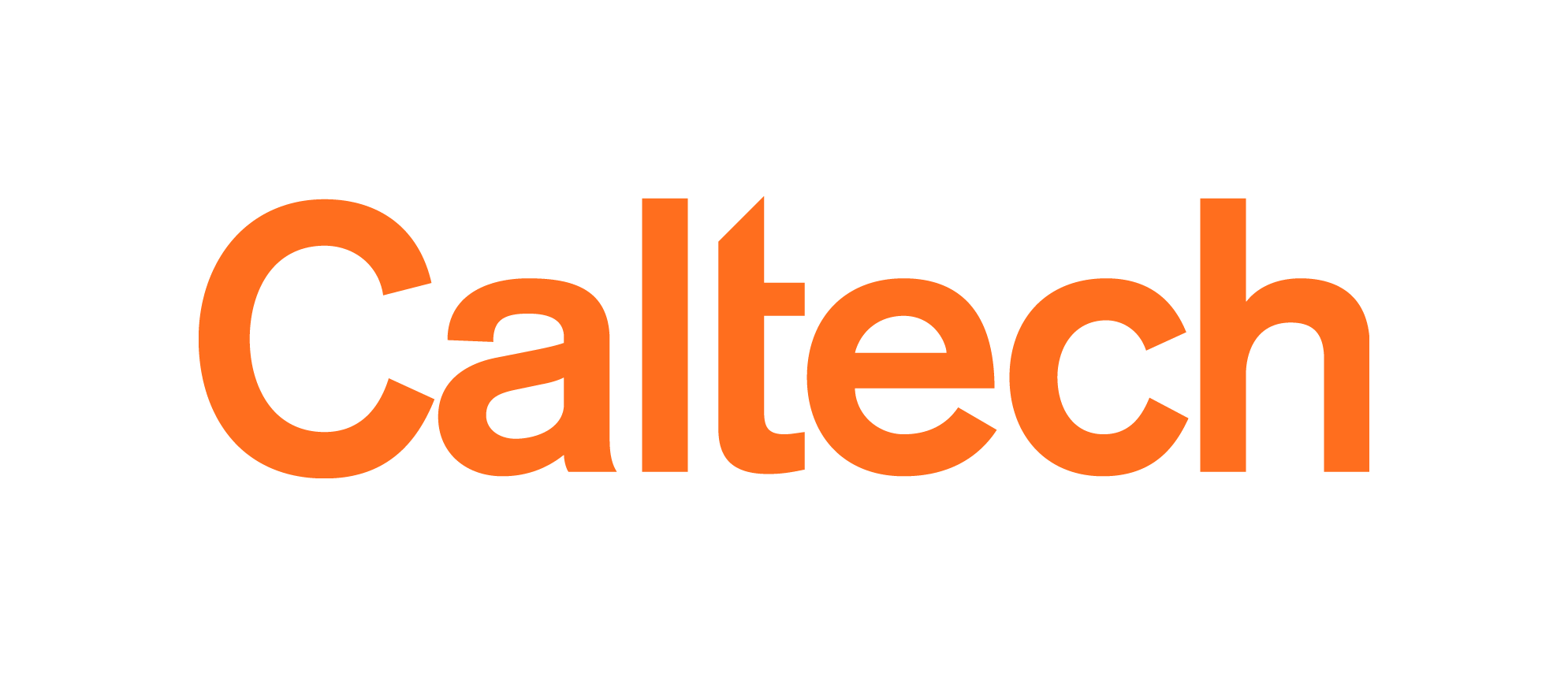 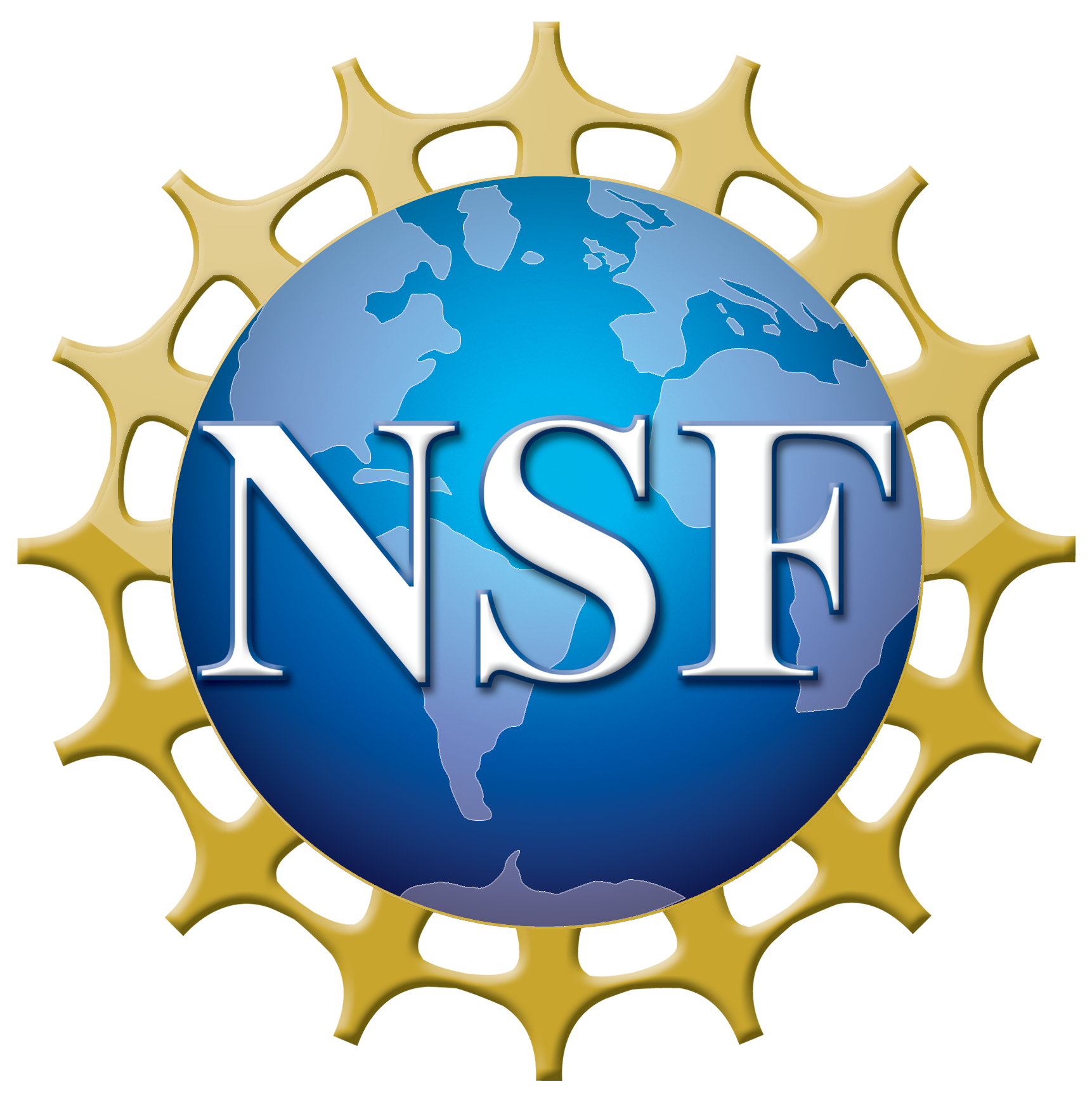 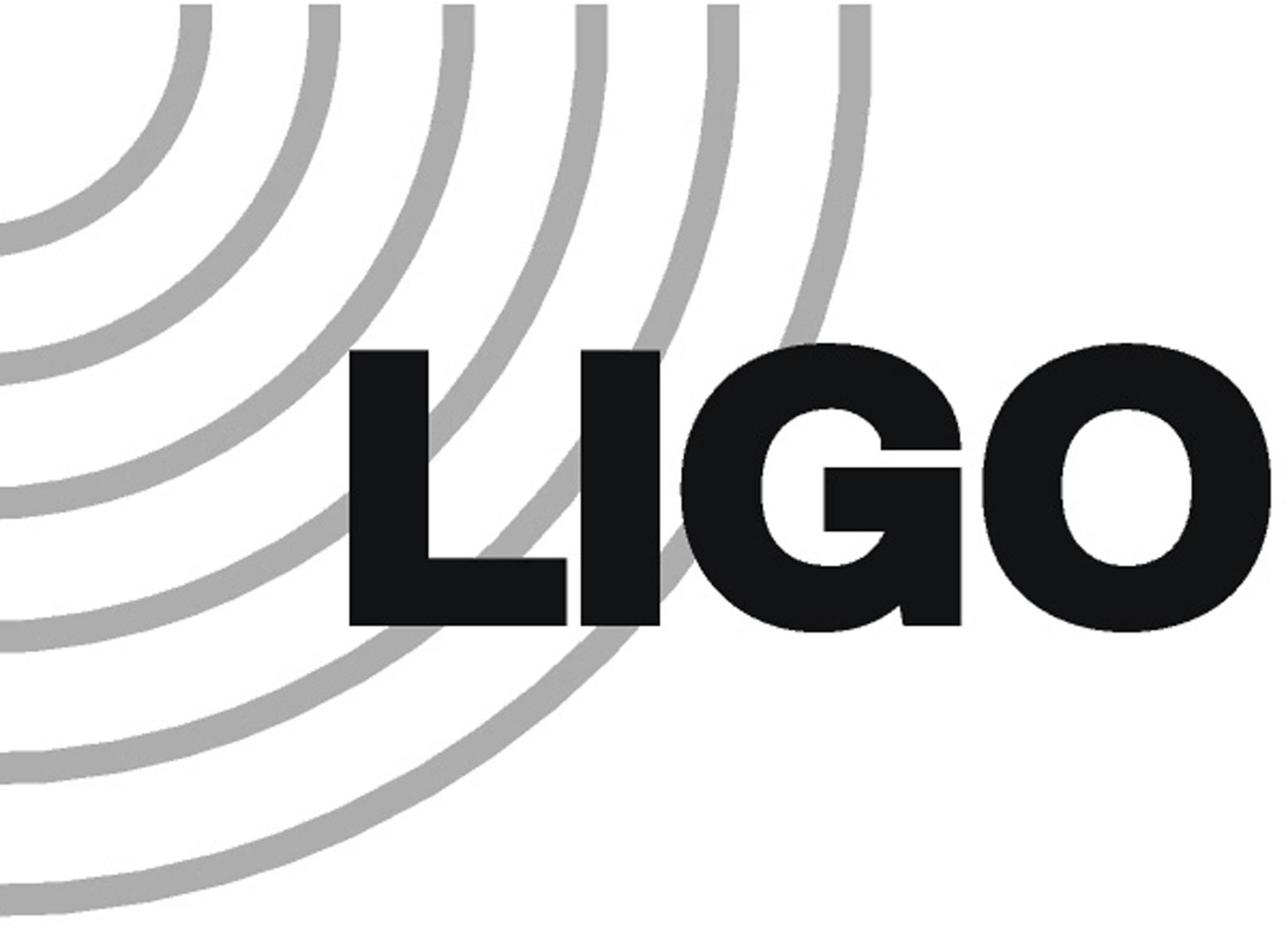 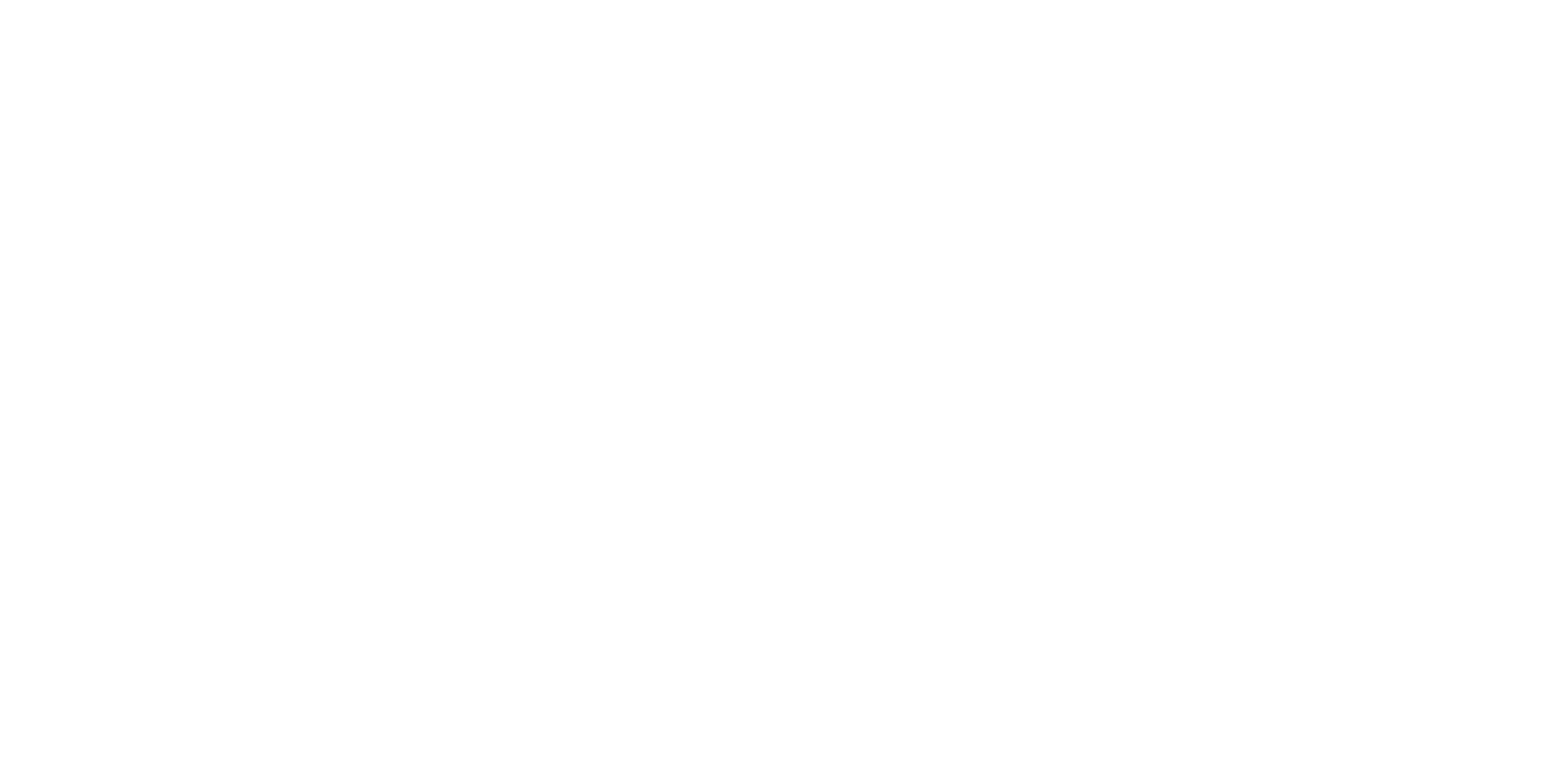 Gravitational Waves from Supernovae
Death of a high mass star
Rare, violent phenomenon - possible source of gravitational waves (GWs)
Accretion disks are gravitationally unstable
Mechanisms unknown
Neutrinos, photons, and GWs?
g-mode emission of proto-neutron star (PNS)
Random bursts from the accretion disk inflows
Goal: determine whether matched-filter searches can be used for detecting GWs from supernovae
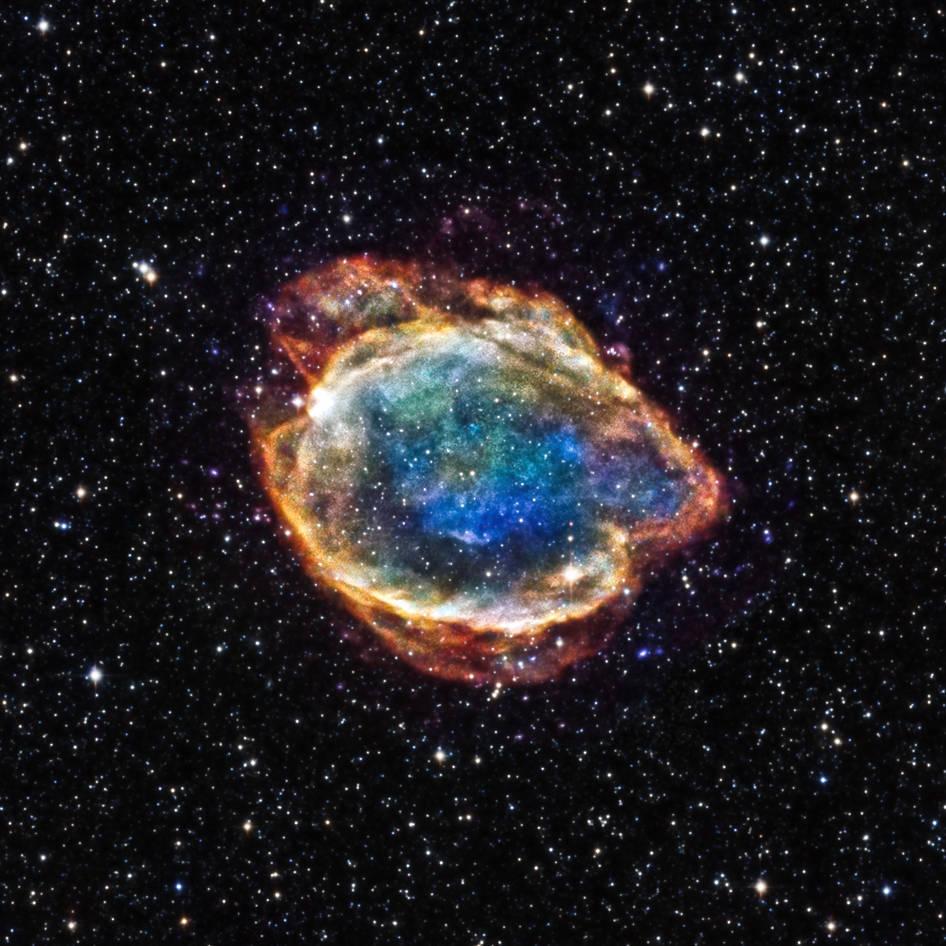 Credit: NASA
‹#›
[Speaker Notes: Gravitational pressure and degeneracy pressure balance each other - degeneracy pressure limit met
As the collapse of the core accelerates, there is a bounce when the nuclear forces become repulsive, creating a shock wave through the outer layers of the star.
Supernova - high energy process]
Motivations
Stochasticity underlying issue for modeling supernovae
Current supernova searches
Weakly modeled
Algorithms used: Principal Component Analysis, machine learning, coherent WaveBurst
Our approach:
Test feasibility of matched-filter searches
Cover parameter space of supernova
‹#›
[Speaker Notes: Weakly modeled searches
Matched filter search, not generic search]
Modeling Supernova Waveforms
Mimic random bursts from the accretion disk inflows
Damped harmonic oscillator with a random forcing
Differential equation models g-mode GW emission from Astone et. al (2018):


Parameters restrict omega
Acceleration causes randomness of model
Acceleration
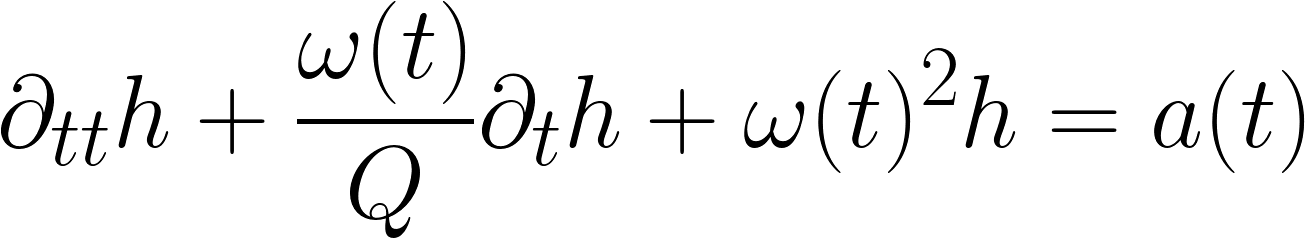 ‹#›
[Speaker Notes: Model assumptions built into frequency evolution]
Supernova Waveform Parameters
‹#›
[Speaker Notes: Parameters tied to physical nature of supernova
Set by simulation
triggers per unit time from random forcing / inflows
7 parameters, usually 4 used in normal search (which uses align components, spin)
Parameters drive from numerical simulations - paper follows, we test]
Comparing Supernova Waveforms
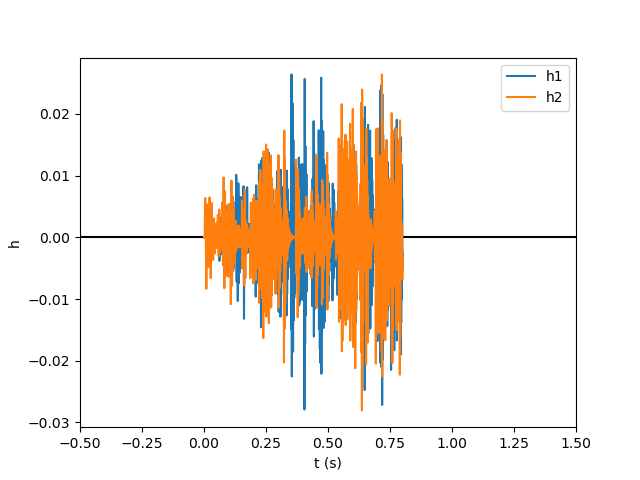 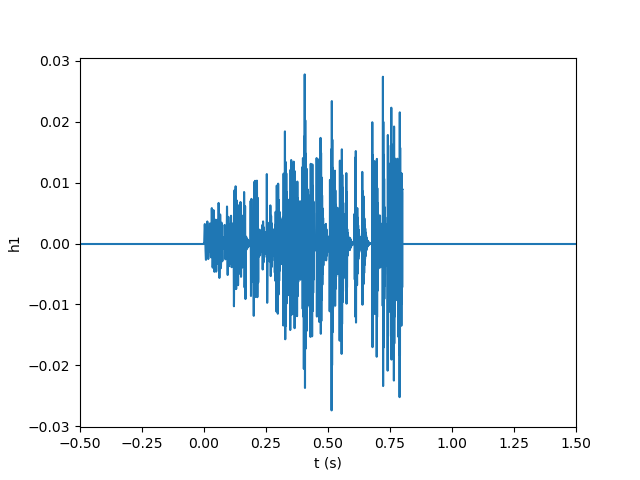 Same parameters, but different waveforms due to stochasticity
‹#›
[Speaker Notes: randomness of model (cannot control directly)]
Template Bank
Describes parameters interested in searching for
Cover 7-dimensional parameter space
Choose set of points with high similarity in parameter space
Sample space discretely
‹#›
[Speaker Notes: Cover shape - cannot cover smoothly doing search at once
Sample manifold discretely]
Maximizing Overlap Over Time
Quantify similarity between two waveforms
Value between 0 and 1 (0 is orthogonal, 1 is the same waveform)
Find time that overlap is maximized (match)
Fourier transform
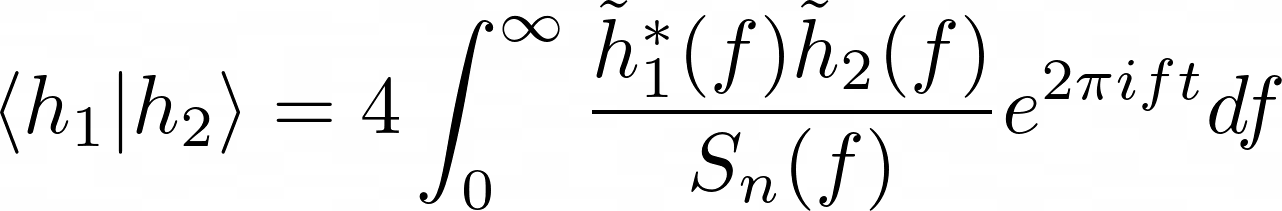 Power spectral density (PSD)
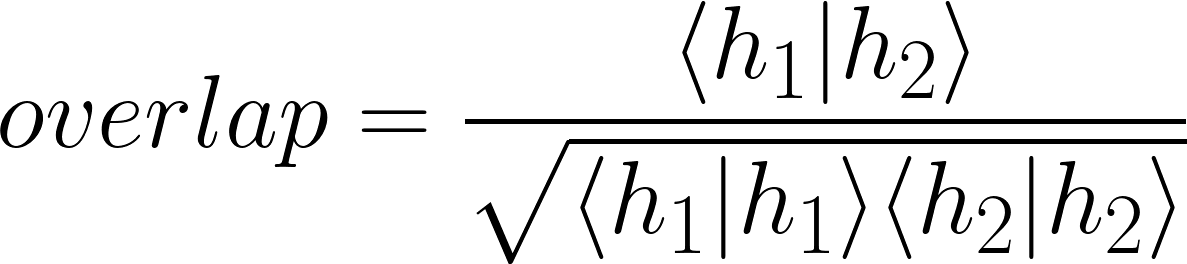 ‹#›
Testing Feasibility of Matched Filtering
Methods:
Fix randomization and time windows, change one parameter
f0, f1s, fdriver, Q, t2
Smaller time windows -> expect higher overlap
Less perturbations with less time
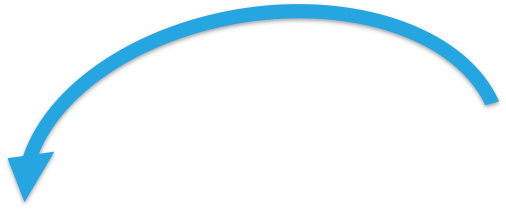 ‹#›
7-Dimensional space
2-Dimensional space
[Speaker Notes: Test parameters - vary one at time
Want to be able to test smaller time windows]
fdriver and f0 parameter spaces
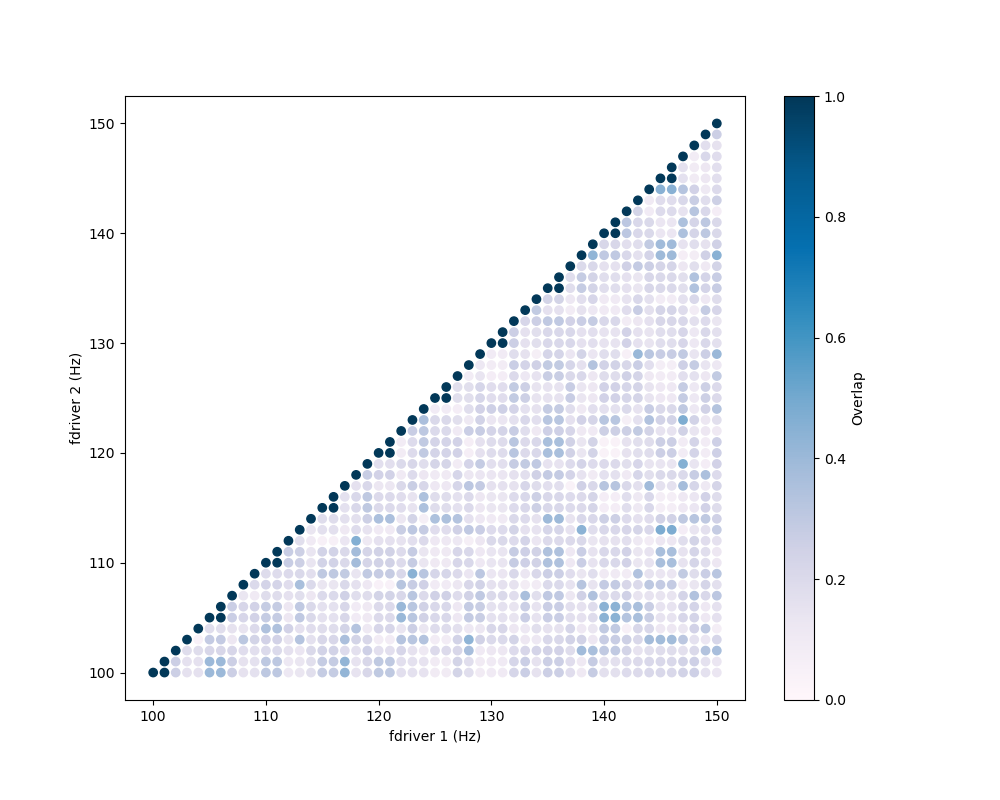 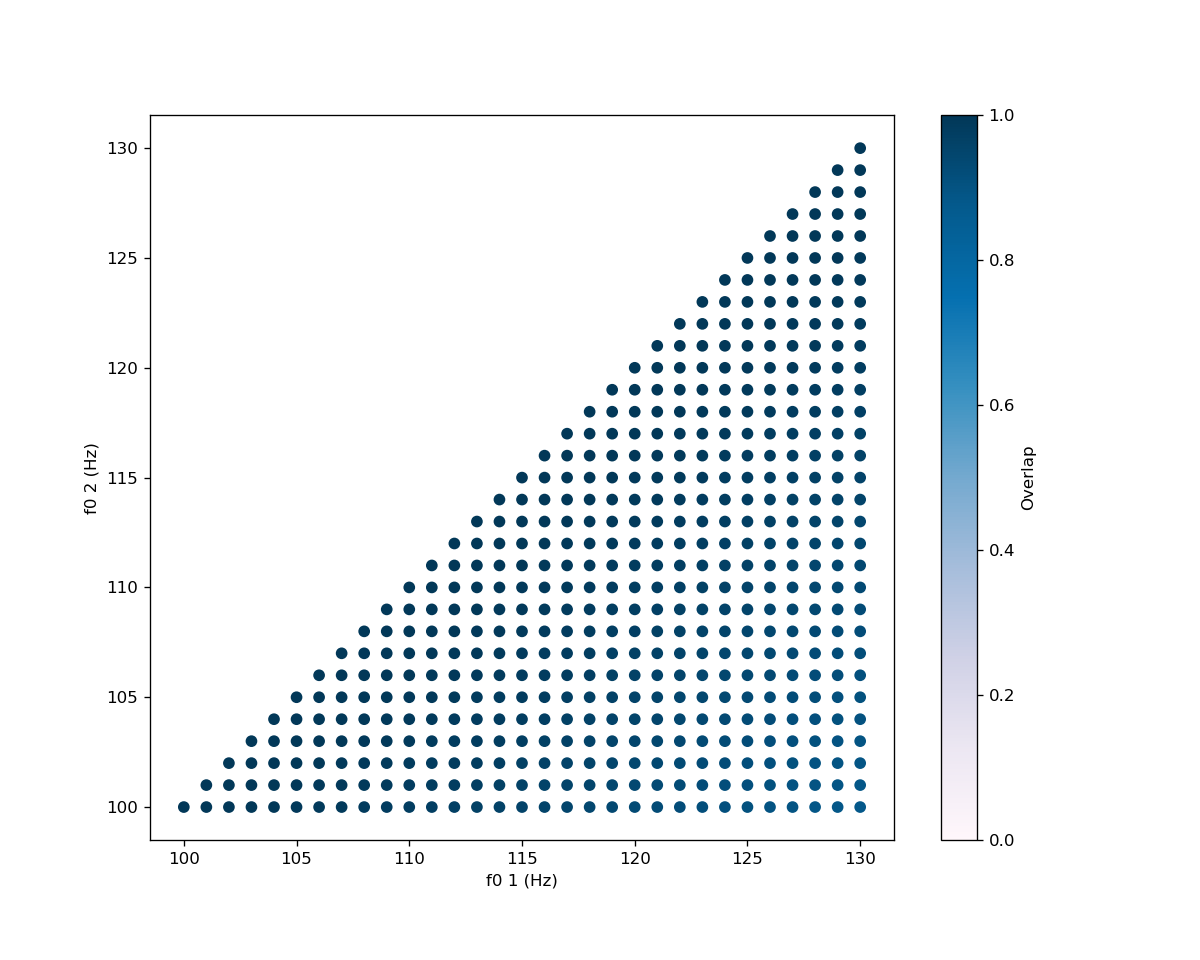 ‹#›
[Speaker Notes: High overlaps are achievable with this model
Things are looking good for creating a template bank]
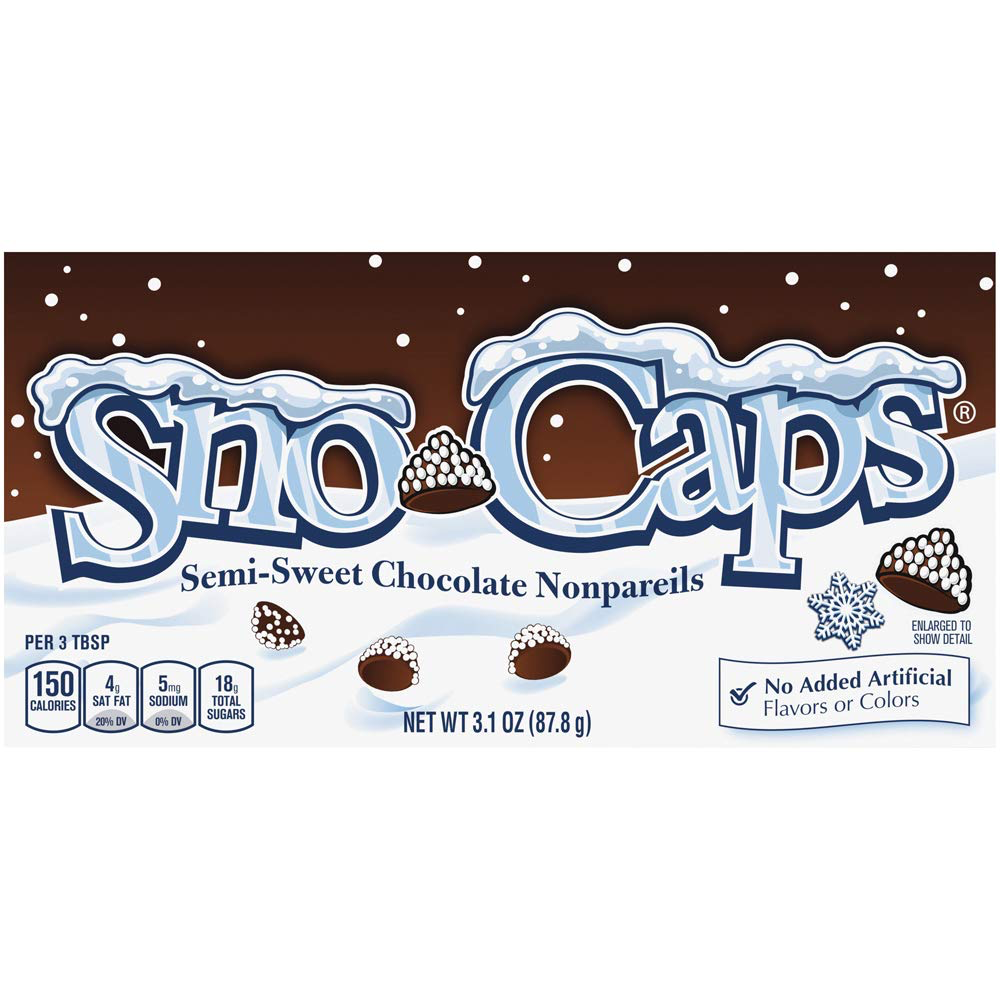 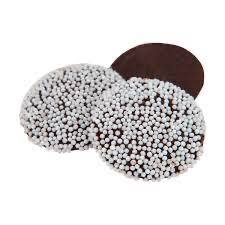 SNoW CaPS
SuperNova Waveforms for Calculating the Parameter Space
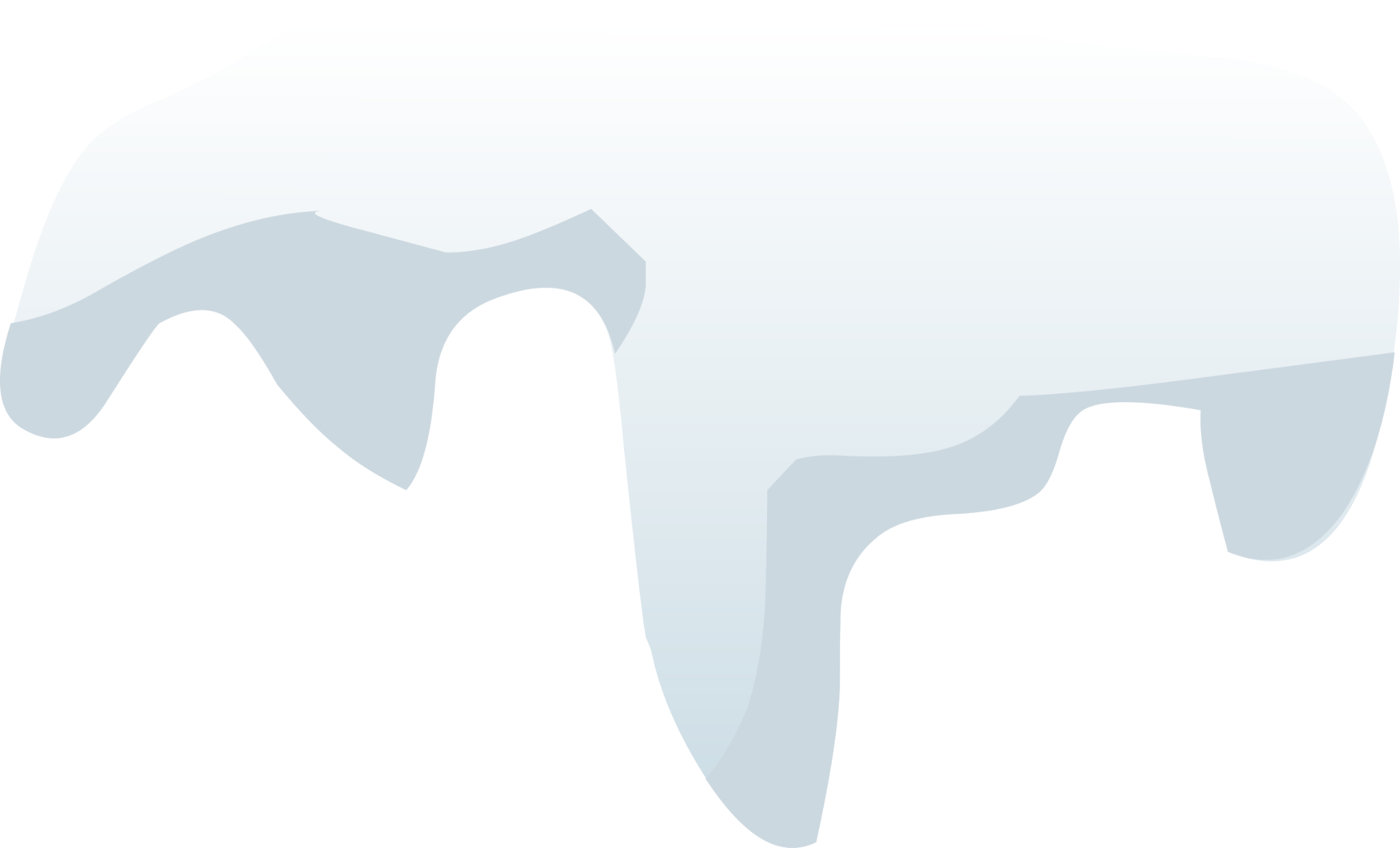 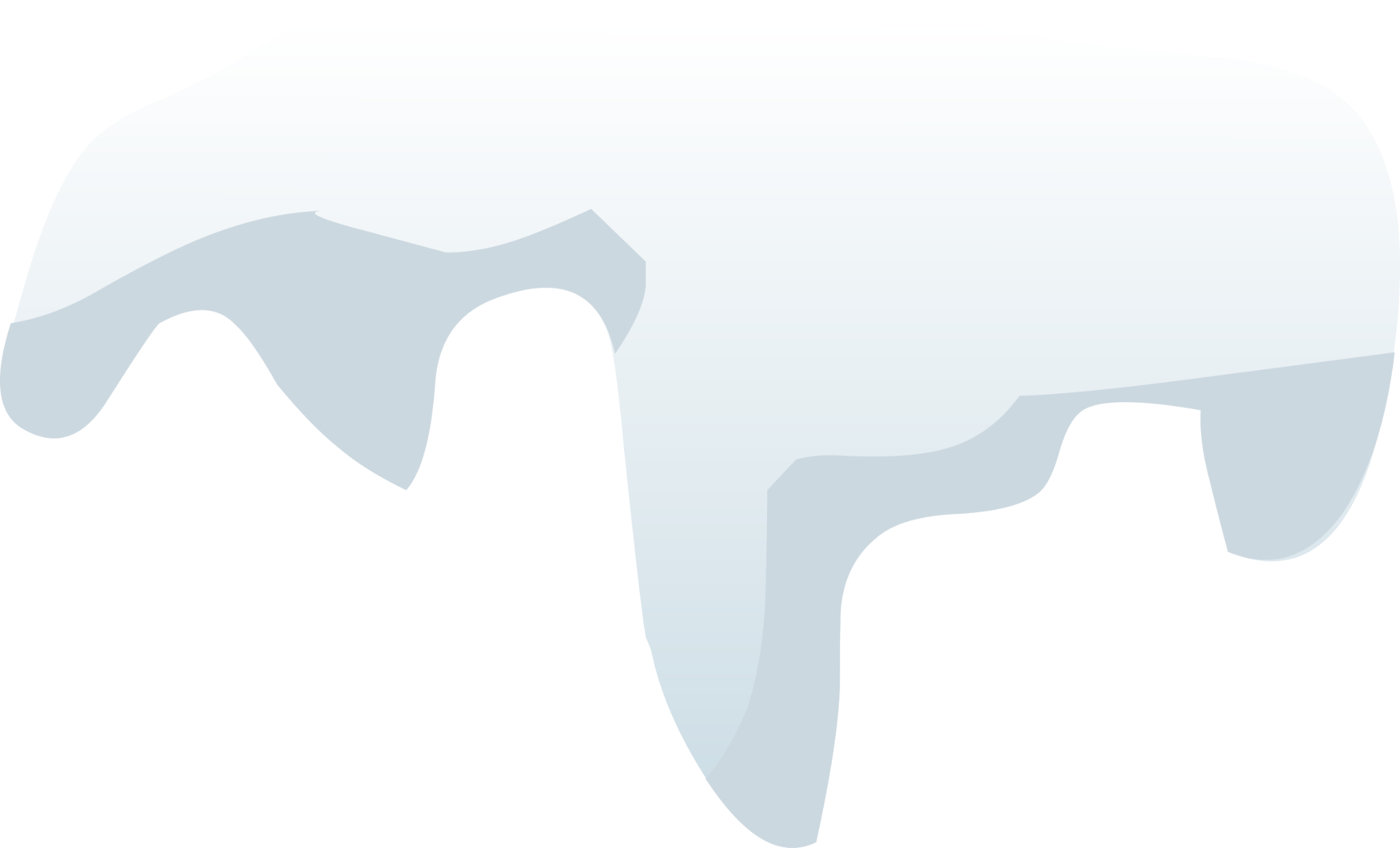 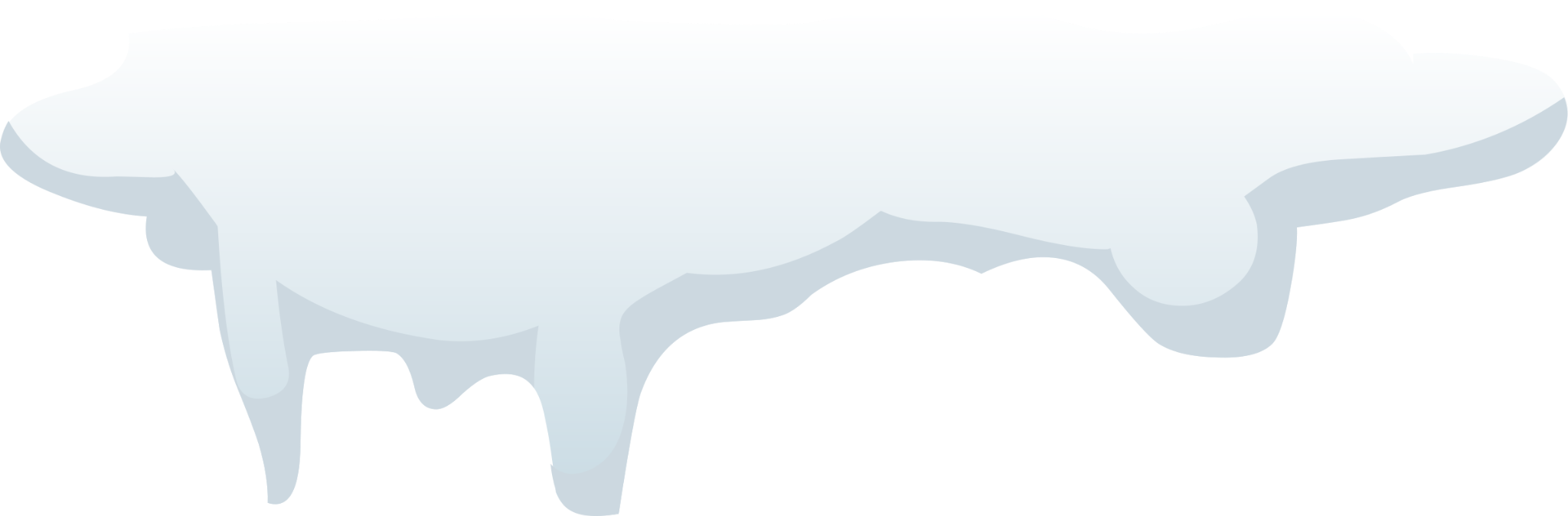 waveform.py
snoverlap.py
snowbank.py
Goal: Generate template bank for 7-dimensional parameter space of supernovae
‹#›
[Speaker Notes: General process of code - generate waveform like before, script to generate overlap, then template bank generation
Distinct connected parts of the project
Make a waveform
Quantify similarities
Develop sampling algorithm
All parts dependent on previous part]
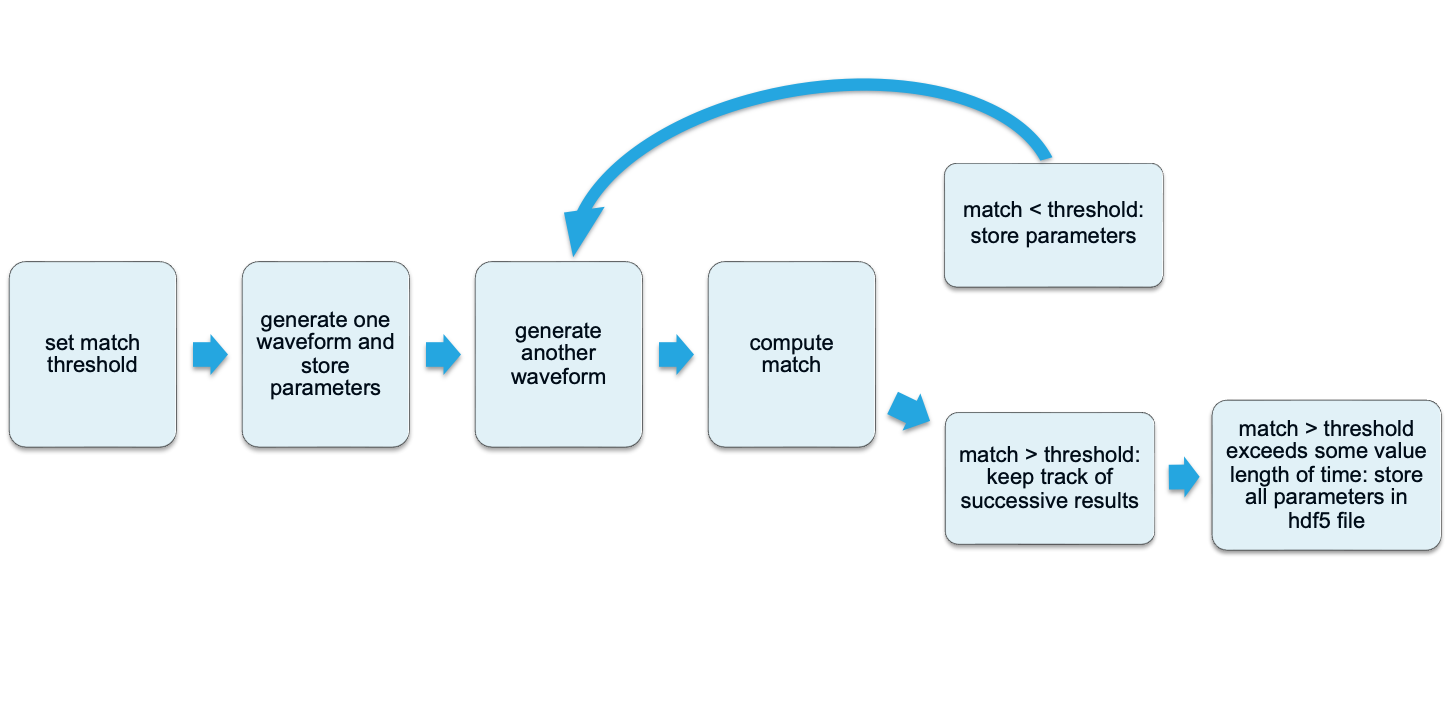 Template Bank Algorithm
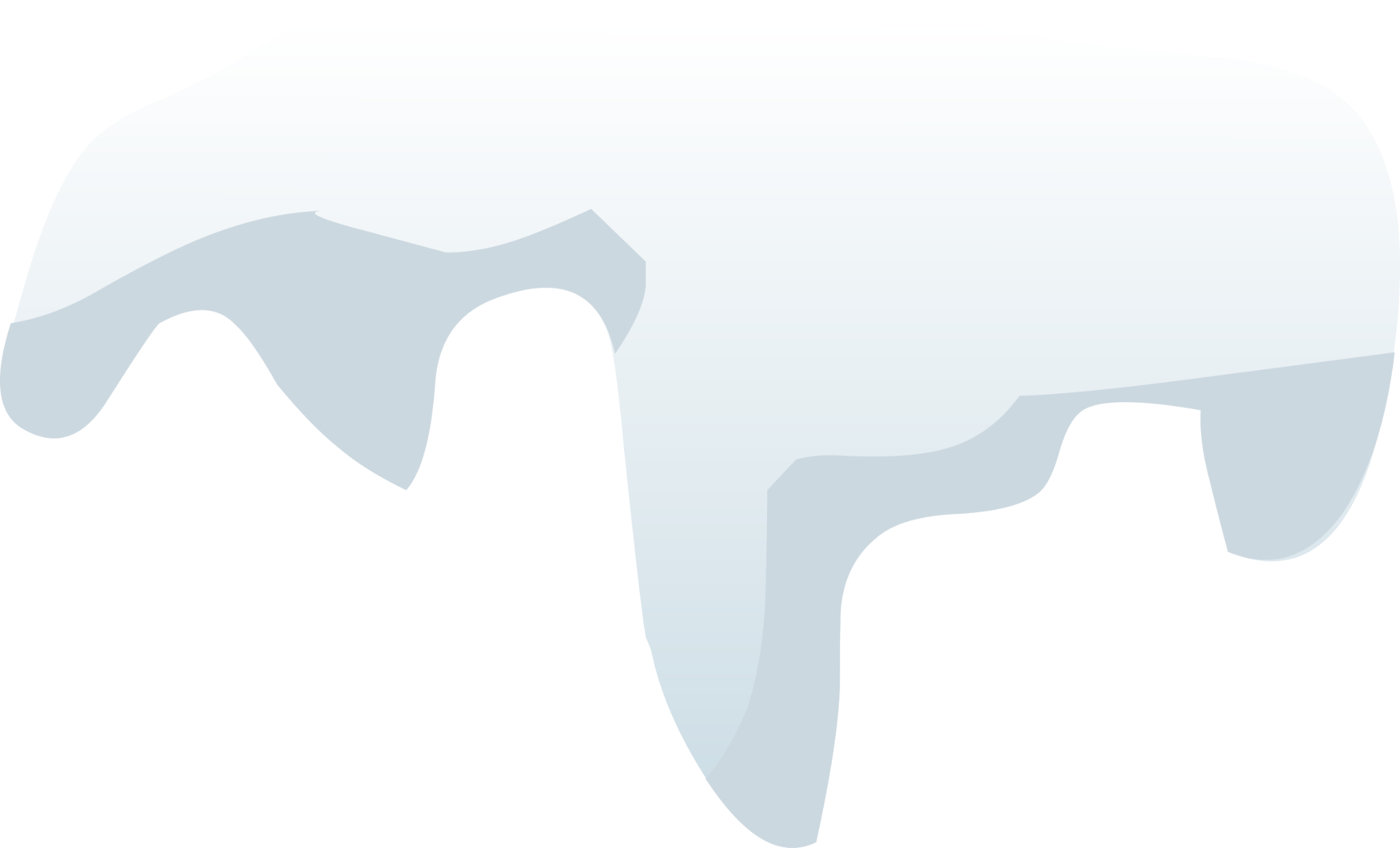 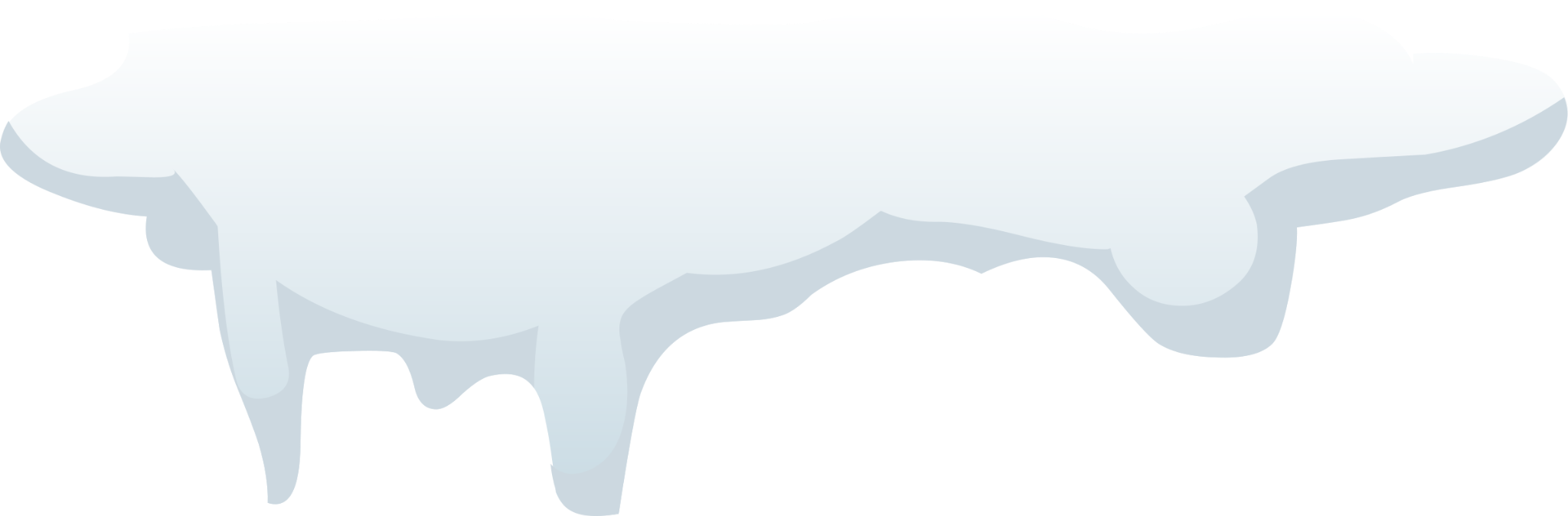 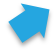 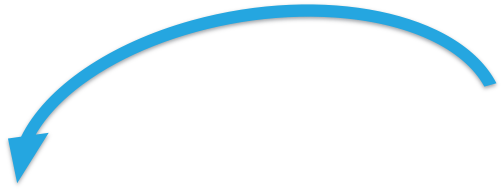 ‹#›
Astrophysical searches
Shorter signals are easier to detect
Achieve banks with match > 0.97 within 1,000-10,000 realizations
A recent review on SN detection strategies...
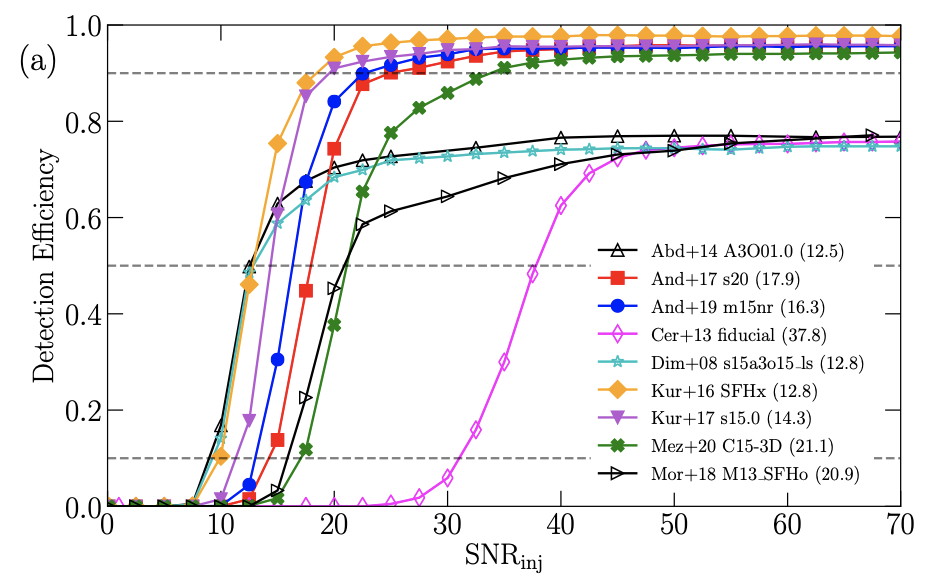 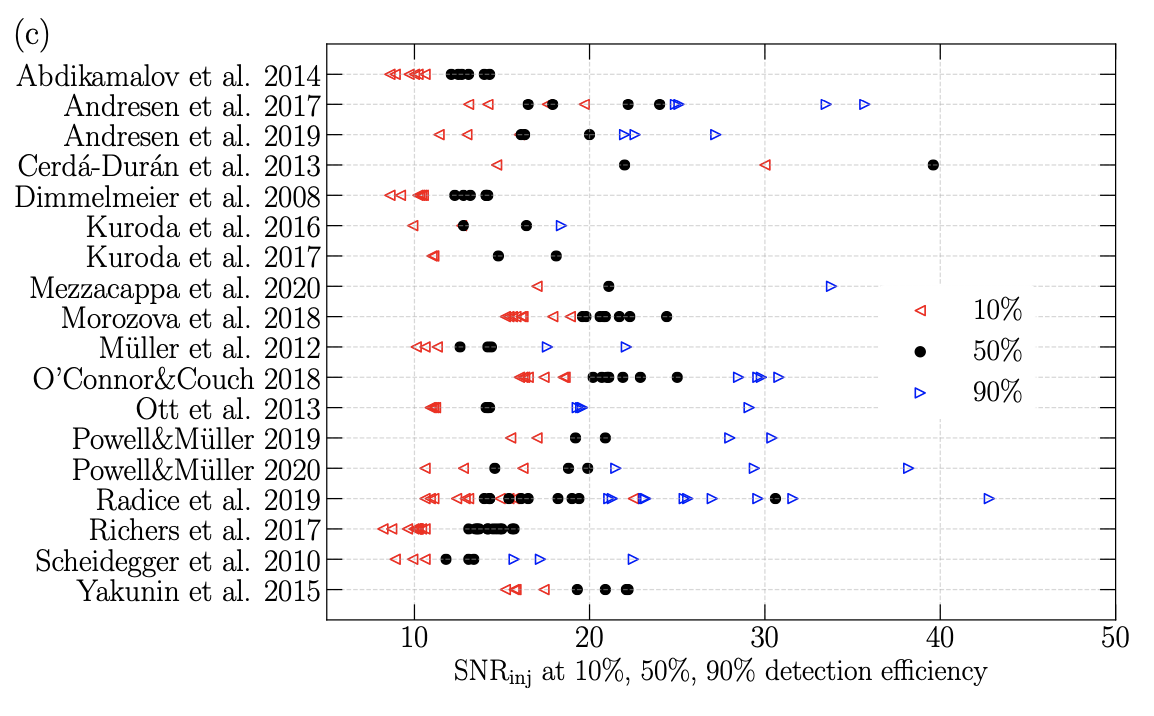 ‹#›
Credit: Szczepańczyk et. al (2018)
[Speaker Notes: Even with randomization, high overlaps are achievable
Not much signal loss w high match
Shorter signals - higher efficiency as shown in Szczepańczyk et. al (2018)]
Conclusions and Future Work
Matched filtering is feasible so far!
High overlaps are achievable for template banks
Randomized inflows and randomized time windows
Next steps…
Compare to numerical relativity simulations
Compare Astone et. al (2018) based model to other models
‹#›
[Speaker Notes: Compare to numerical relativity simulations - to see if model is general so far
Modeling emission well, low loss of signal]
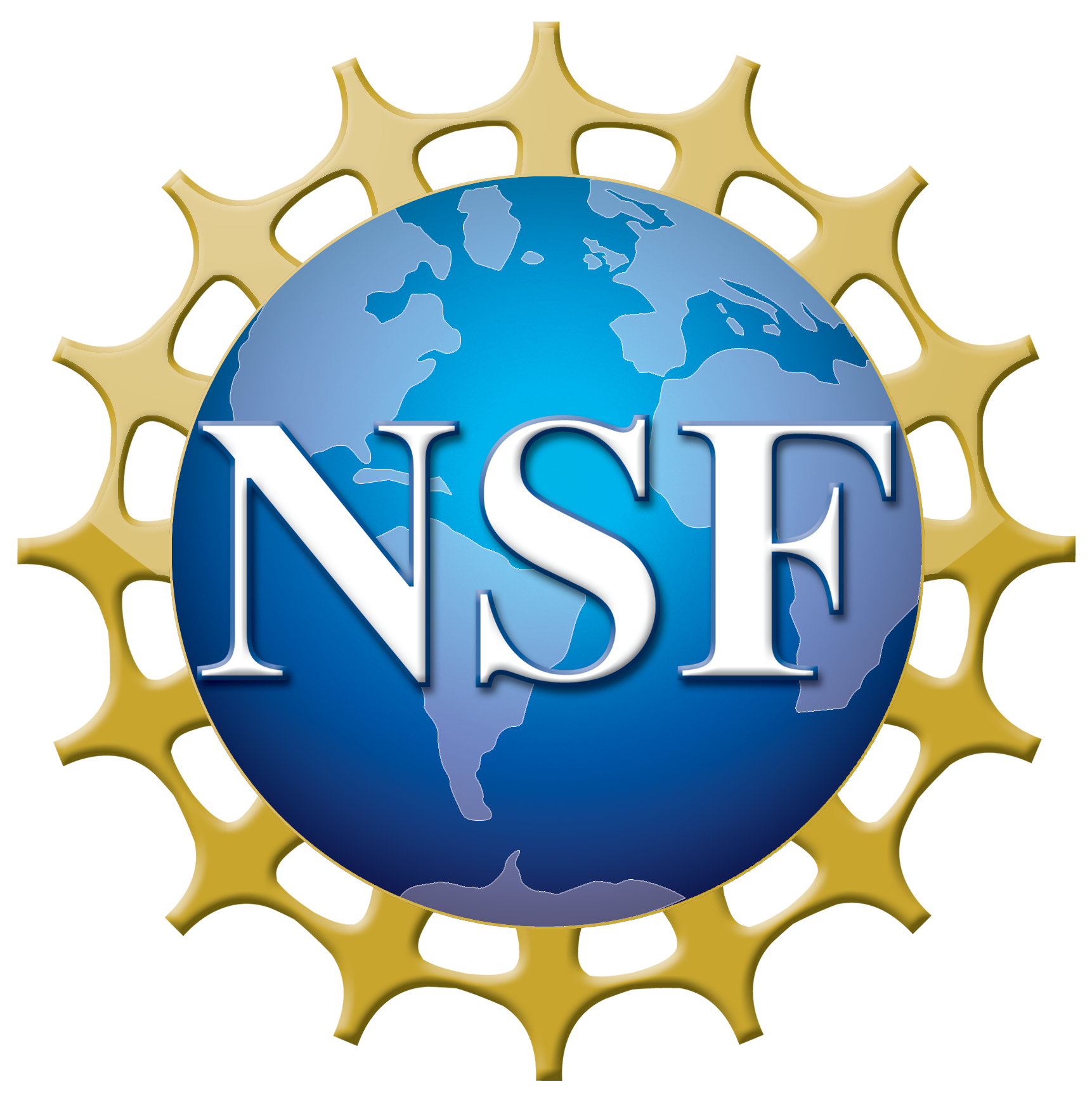 Acknowledgements
I would like to extend my thanks to:
Ryan Magee
Derek Davis
LIGO SURFs
Alan Weinstein
National Science Foundation
NSF REU Program
California Institute of Technology
LIGO Summer Undergraduate Research Program
LIGO Lab
‹#›
Thanks! Any questions?
Backup Slides
‹#›
fdriver and Q parameter spaces
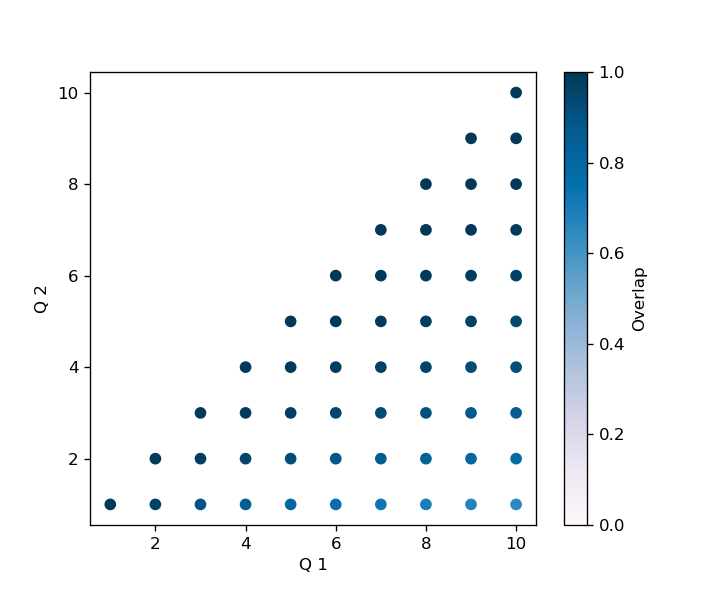 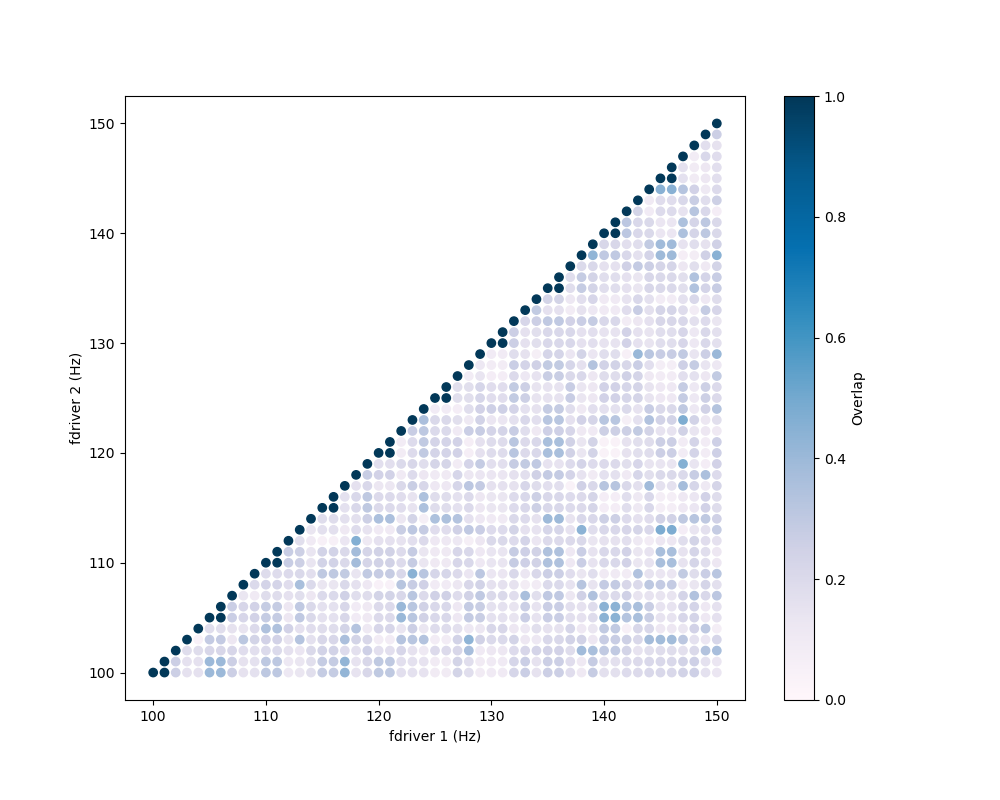 ‹#›
[Speaker Notes: Old plots from previous prez
Highlight that good overlaps are achievable w this model]
t2 and f0 parameter spaces
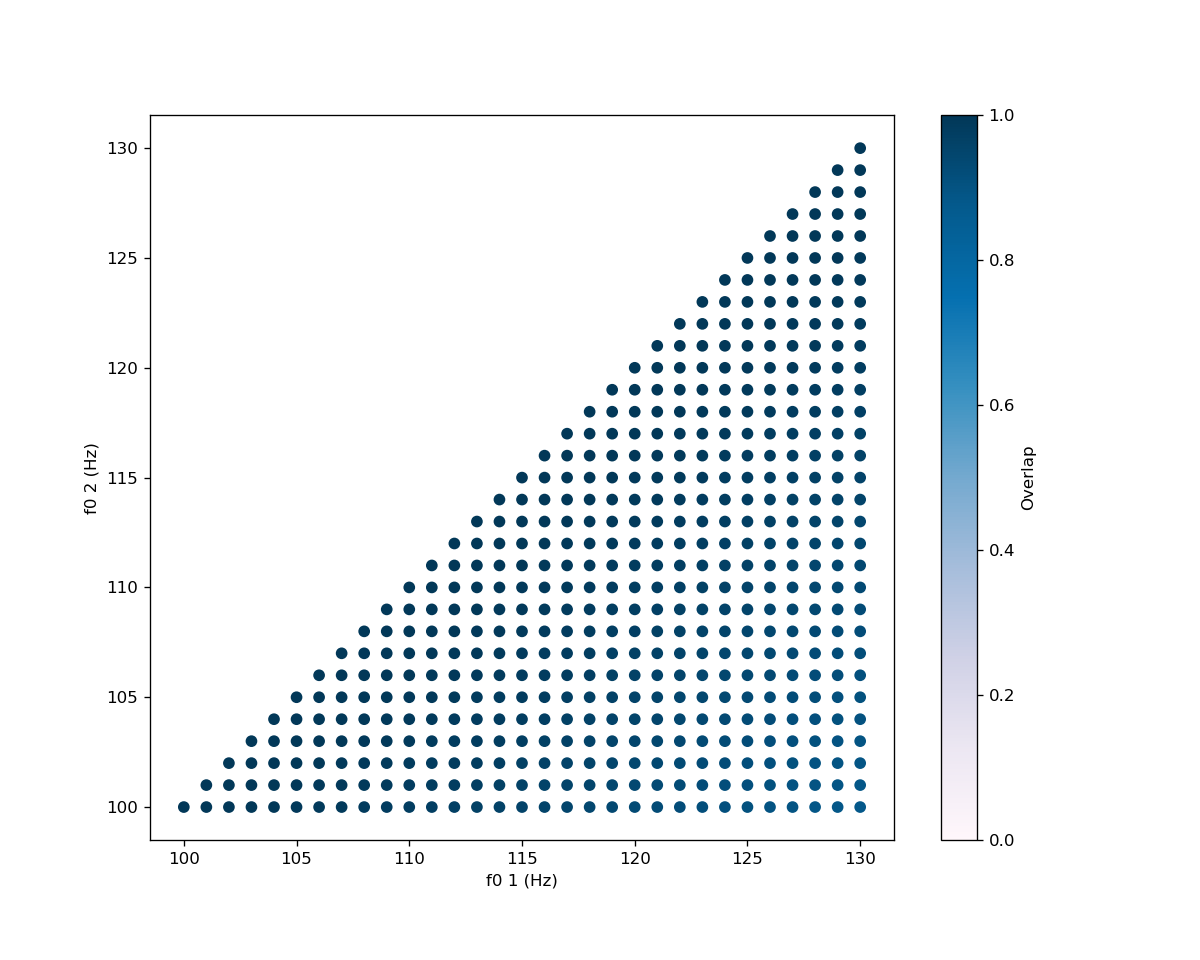 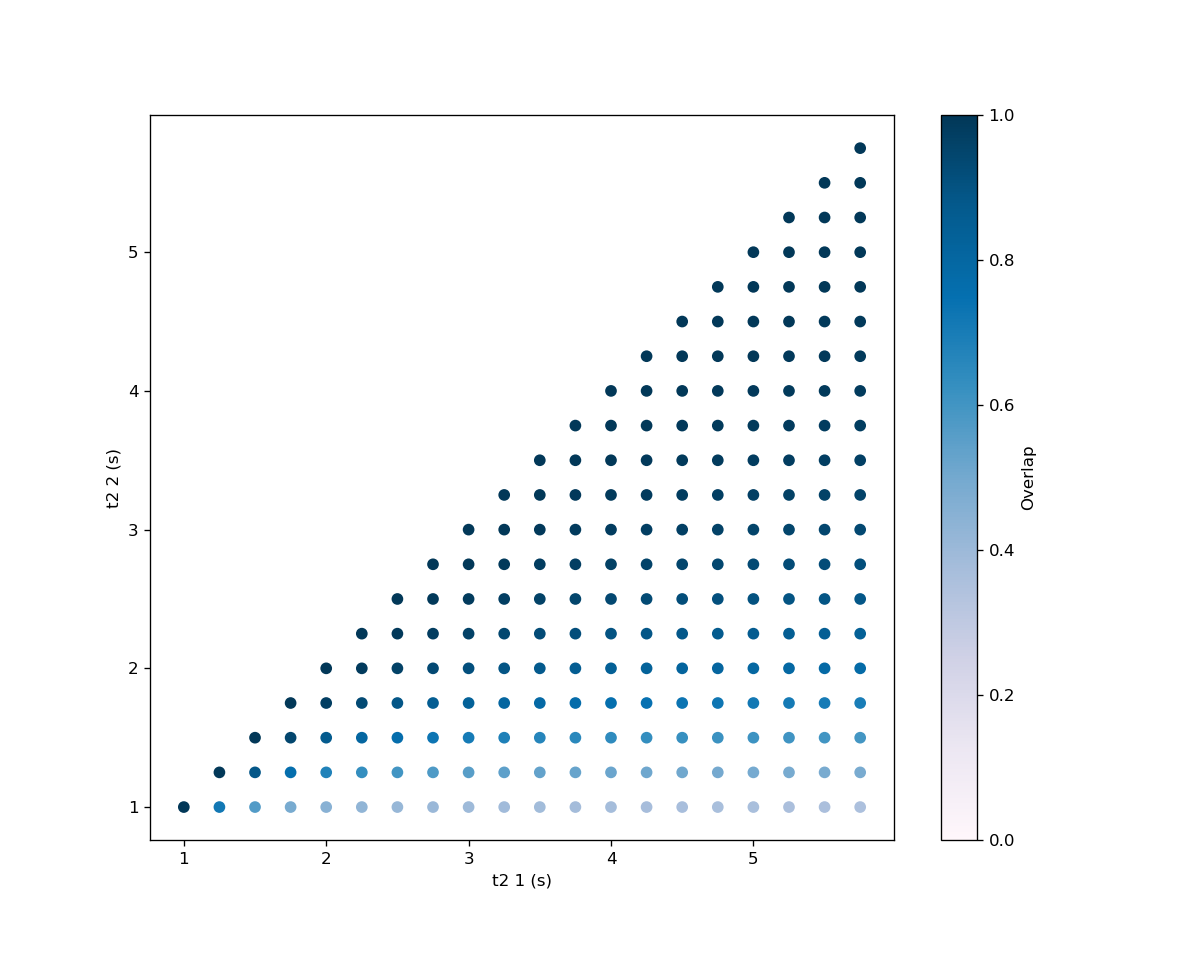 ‹#›
[Speaker Notes: New and improved]
Smaller intervals of f0
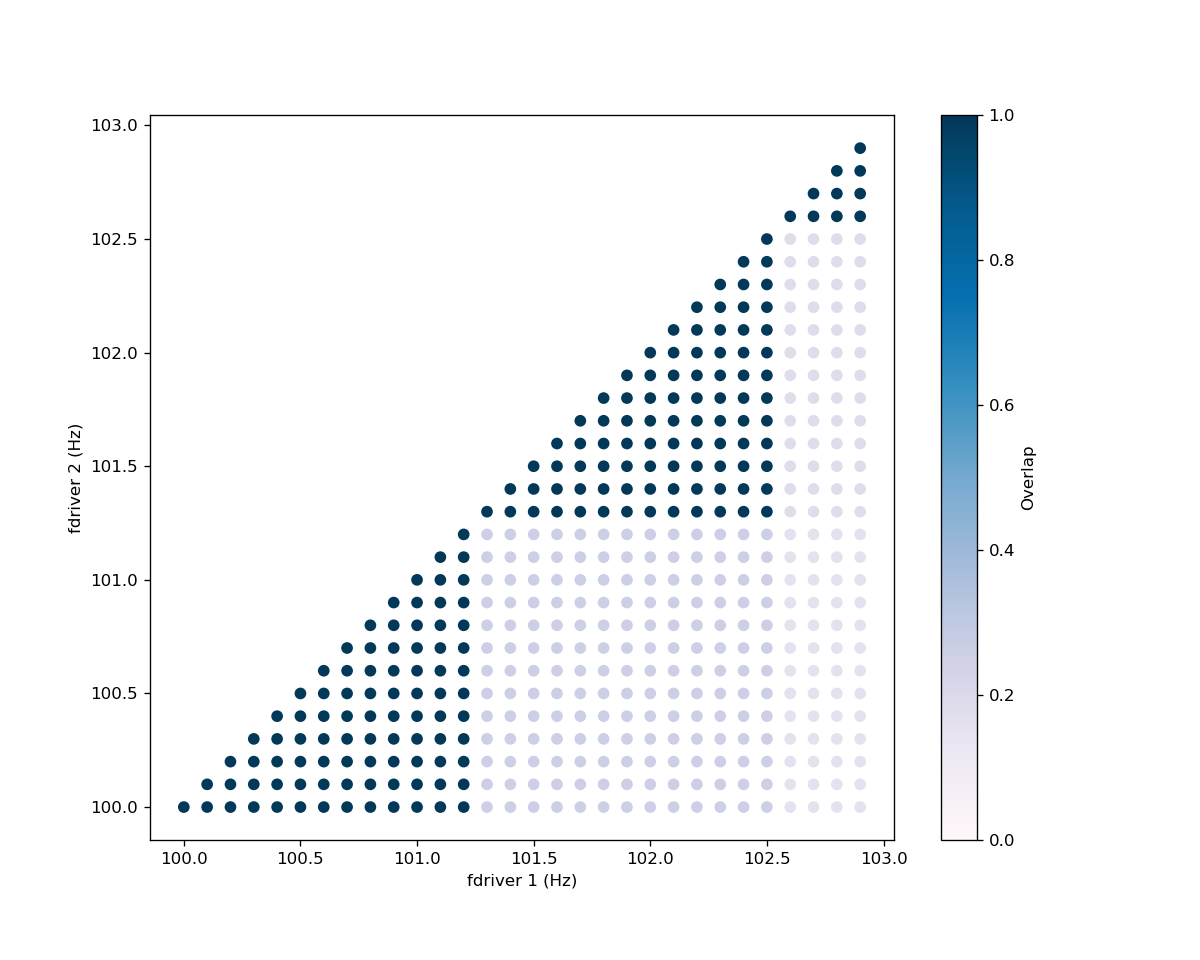 ‹#›
f1s parameter space
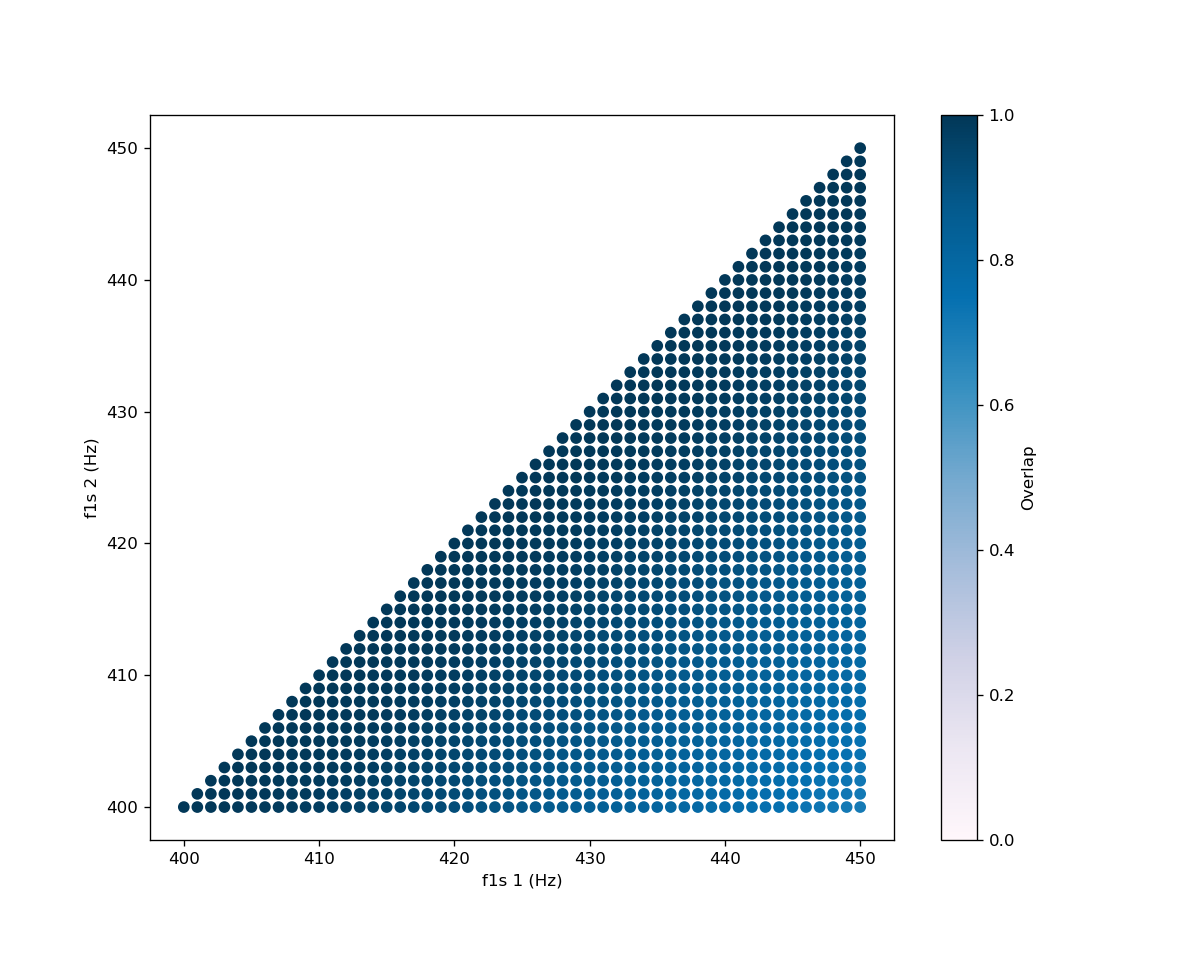 ‹#›
[Speaker Notes: New and improved]
Optimizing Code
Generate many waveforms in short time
Original runtime of one overlap: ~4 sec
Downsampled from 16384 Hz to 2048 Hz
Divided out factor of 10 for the time step scaling
Decrease number of time shifts
Restructured code
New runtime: ~0.5 sec
‹#›
Generating Template Bank
waveform.py
Generates one waveform realization
Based on Astone et. al model
snoverlap.py
Inputs two waveforms from waveform.py
Calculates match of two waveforms
snowbank.py
Saves array of waveform parameters in hdf5 file
Creates template bank
Utilizes two executables to create template bank and test the efficacy of the template bank
‹#›
[Speaker Notes: Keep or saying everything on 11]
References
[1]  T. L. S. Collaboration and the Virgo Collaboration, (2016), 10.1103/PhysRevLett.116.061102.
[2]  C. Messick, K. Blackburn, P. Brady, P. Brockill, K. Cannon, R. Cariou, S. Caudill, S. J. Chamberlin, J. D. Creighton, R. Everett, C. Hanna, D. Keppel, R. N. Lang, T. G. Li, D. Meacher, A. Nielsen, C. Pankow, S. Privitera, H. Qi, S. Sachdev, L. Sadeghian, L. Singer, E. G. Thomas, L. Wade, M. Wade, A. Weinstein, and K. Wiesner, Physical Review D 95 (2017), 10.1103/phys- revd.95.042001.
[3]  K. Nakamura, S. Horiuchi, M. Tanaka, K. Hayama, T. Takiwaki, and K. Kotake, Monthly Notices of the Royal Astronomical Society 461, 3296 (2016).
[4]  A. Burrows and D. Vartanyan, Nature 589, 29 (2021).
[5]  D. M. Siegel, A. Agarwal, J. Barnes, B. D. Metzger, M. Renzo, and V. A. Villar, “”super-kilonovae” from massive collapsars as signatures of black-hole birth in the pair-instability mass gap,” (2021), arXiv:2111.03094[astro-ph.HE].
[6]  K. Rozwadowska, F. Vissani, and E. Cappellaro, NewAstronomy 83, 101498 (2021).
[7] “LIGO, Virgo and KAGRA Observing Run Plans,” https://observing.docs.ligo.org/plan (2022), [On- line; accessed 15-May-2022].
[8] P. Astone, P. Cerdá-Durán, I. D. Palma, M. Drago, F. Muciaccia, C. Palomba, and F. Ricci, Physical Review D 98 (2018), 10.1103/physrevd.98.122002.
‹#›
References (cont.)
[9] S. K. Sahay, “Studies in gravitational wave data analysis,” (2002).
[10] T. A. Apostolatos, Phys. Rev. D 52, 605 (1995).
[11] “GSTLAL psd.py,” https://git.ligo.org/lscsoft/gstlal/-/blob/master/gstlal/python/psd.py.
[12] B. Allen, W. G. Anderson, P. R. Brady, D. A. Brown, and J. D. E. Creighton, Phys. Rev. D 85, 122006 (2012). [13] M. J. Szczepańczyk, J. M. Antelis, M. Benjamin, M.Cavaglià,D.Gondek-Rosińska,T.Hansen,S.Klimenko, M. D. Morales, C. Moreno, S. Mukherjee, G. Nurbek, J. Powell, N. Singh, S. Sitmukhambetov, P. Szewczyk, O. Valdez, G. Vedovato, J. Westhouse, M. Zanolin, and Y. Zheng, Physical Review D 104(2021), 10.1103/physrevd.104.102002.
DDMF
‹#›